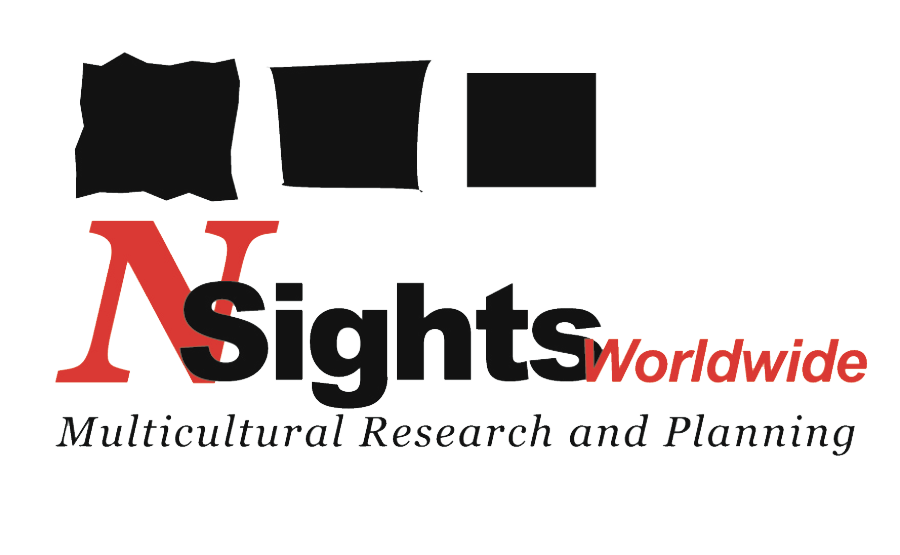 Capabilities
August 2017
About Us
3
About Us
NSightsWorldwide, LLC. is a full-service Marketing Research firm offering traditional and digital research with a focus on cultural insights. This includes marketing consulting, quantitative and qualitative research.
What are we about

In 2005 NSightsWorldwide, LLC. was developed to be a resource for brands and companies with multicultural research needs.

The size of the multicultural universe is large and growing, predicted some day to be the majority of consumers in the United States. Immigration rates may digress under the current administration but, the birth rates remain strong.
Hence, in order to satisfy our objective(s) we must have a national, regional, and local scope for our research services.
Currently…
5
NOTE:
AIAN – American Indian/Alaska Native
SOR – Some Other Race
2 or more races – Multiracial/biracial
Source: Census ACS data
The U.S. Multicultural Universe is important.
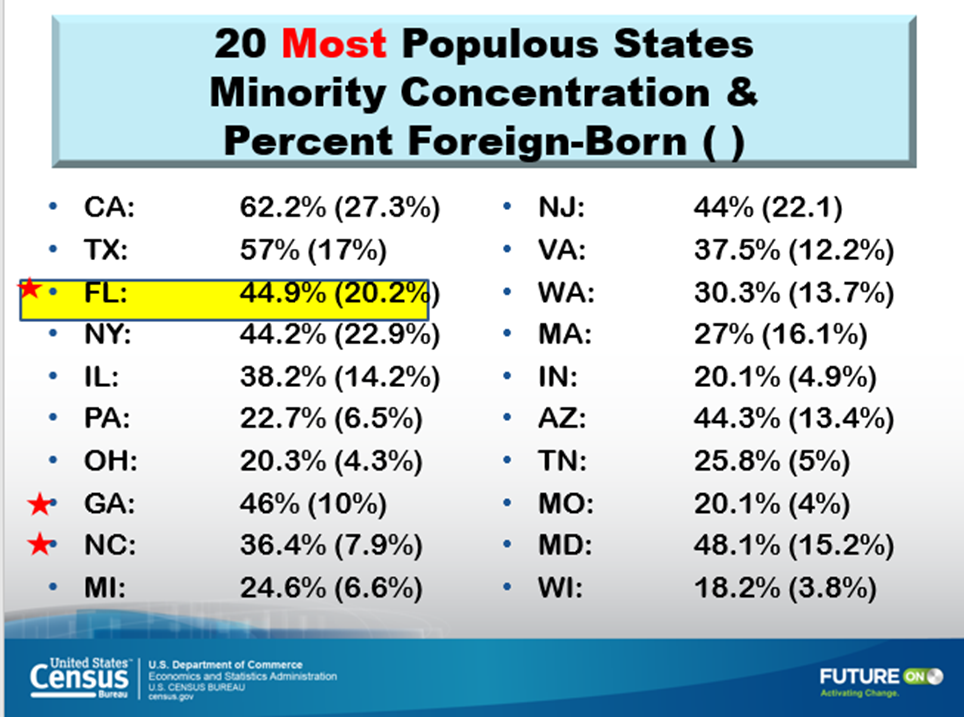 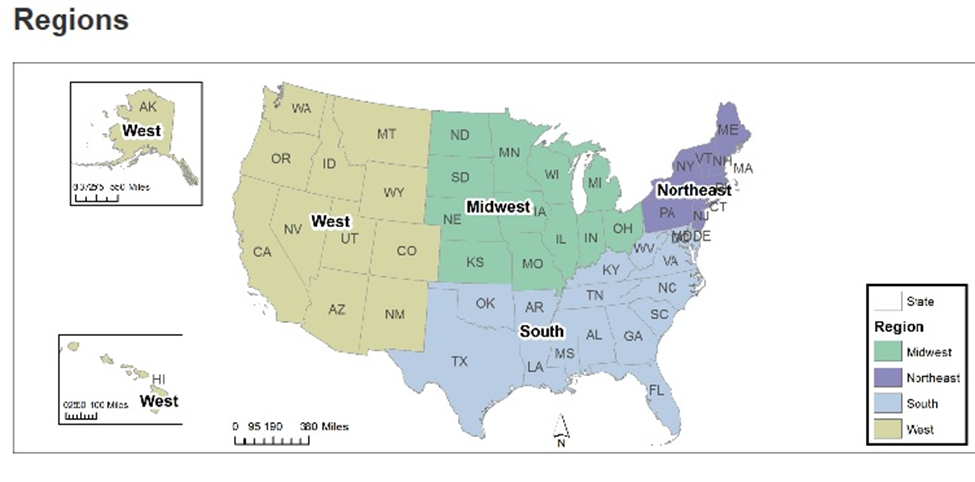 Two states are currently minority-majority states
and Florida and New York are close.
7
Additionally, we utilize the following methodologies to achieve the desired scope:
Mail
Online
Telephone
Landline
Mobil
Mall intercepts
Door-to-Door (personal interviews)

REPRESENTATIVENESS is critical to our marketing research. We have sample designs which deliver nationally representative and regionally representative samples for the total market as well as for any culture being targeted (i.e. African-American, Hispanic, Southeast Asian, and Asian Indian, mainly).
NSW’s Perspective on Strategy & Research for the Future
Trends affecting brand building
New thinking behind brand building
12
Account Planning has become the “guiding light” in the strategy and implementation process. Creative, Media, Digital, Direct Marketing, Events & Promotions, and PR departments demand more face time with Account Planning to help them do their work better.

A knowledgeable, talented and resourceful Account Planning & Research department is critical to succeed now and in the future.
13
About the Founder and President
15
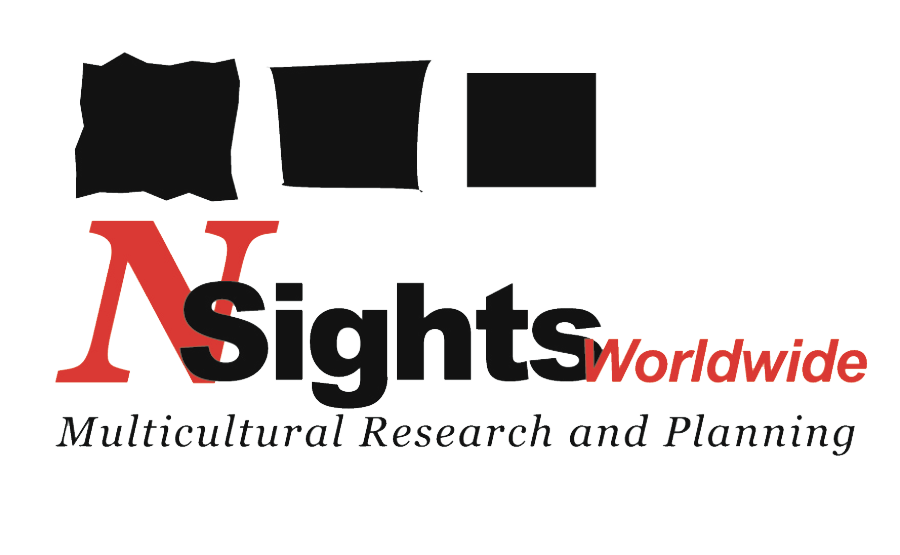 Ronald E. Franklin
President
Ronald E. Franklin is President and Executive Producer of NSightsWorldwide, LLC, a multicultural research and planning company.  A graduate of the University of California at Los Angeles (UCLA) with a major in Mathematics and a minor in Economics, and of the UCLA Graduate School of Management where he received his M.S. in Management. Ronald has been a pioneer in multicultural marketing and research for the last 35 years, heading Research Services and Planning at Burrell Advertising and GlobalHue, two of the largest multicultural marketing and advertising agencies dedicated to strategically addressing the needs of African-American, Hispanic and Asian consumers. During this time, in 2005, NSightsWorldwide was conceived and it is now the focus of Ronald’s “global exploratory spirit”.
 
In 2006 Target Market News selected Ronald as the recipient of “Research Executive of the Year” marketing to African-Americans with Excellence (MAAX) Awards®. The MAAX Awards are presented annually to recognize the contributions, innovations and exceptional performance of African-American professionals in the fields of marketing, advertising, media and consumer research.
 
Ronald served on the Board of Directors of the Advertising Research Foundation (ARF; 2009-2013) and currently is a member of the Nielsen African-American Advisory Council, the UCLA Alumni Association, and the Minority Development Council (MMBDC).
For further information contact Ron at 248-302-5968